Go Games – Coaching Tools
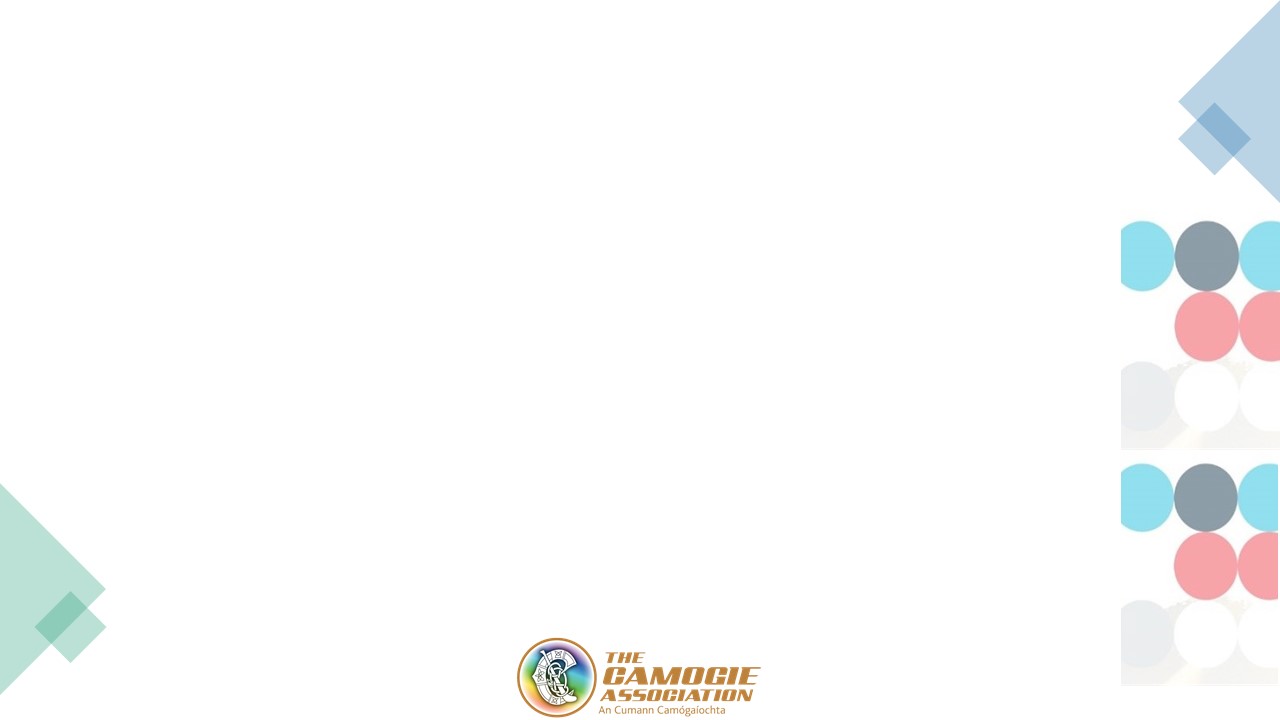 Effort / Stretch Goals
Outcome goals tend to focus on the end result which can sometimes be out of your personal control
Effort goals are motivating because players can control them and can easily see when and where progress is made - this can then lead to outcomes being achieved 
Once achieved you can ‘stretch’ the goals to challenge and motivate the players

Outcome Goal = Strike the ball well off both sides	
Effort Goal = 1. Correct set up prior to swinging the hurley 			             2. C-shaped swing 	3. Correct ball toss (direction/height)
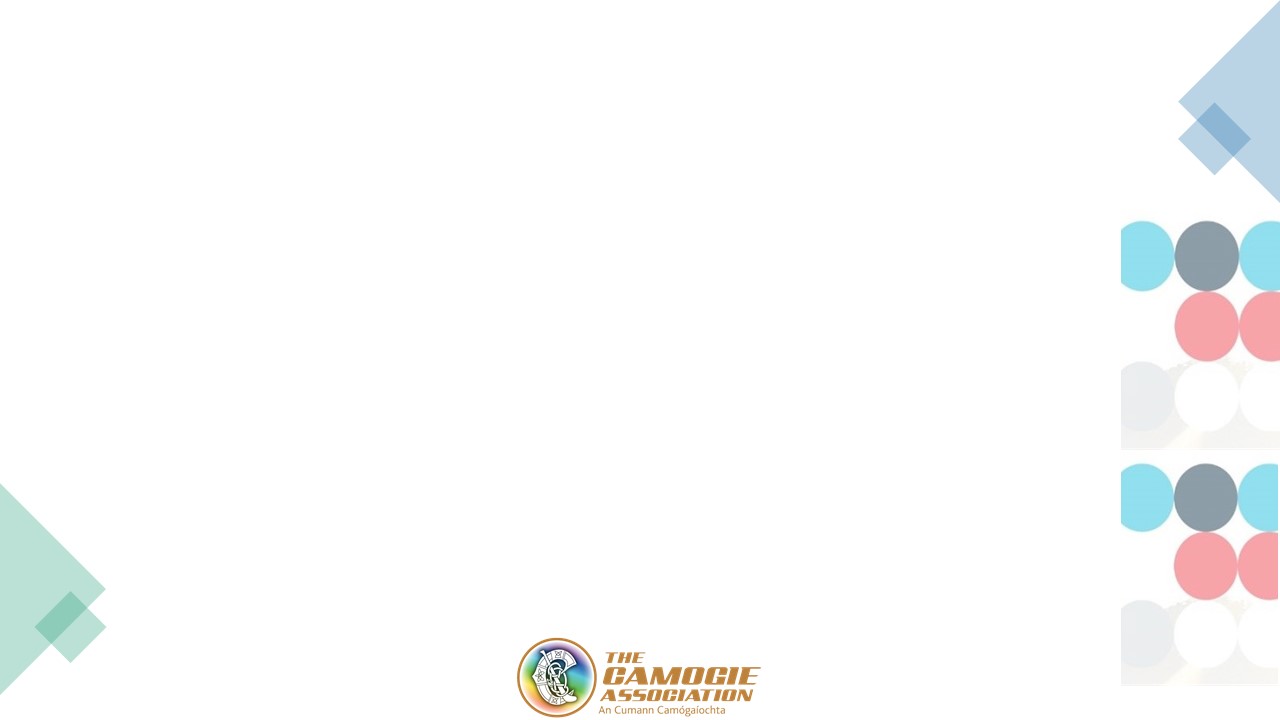 Go Games – Coaching ToolsEffort Log
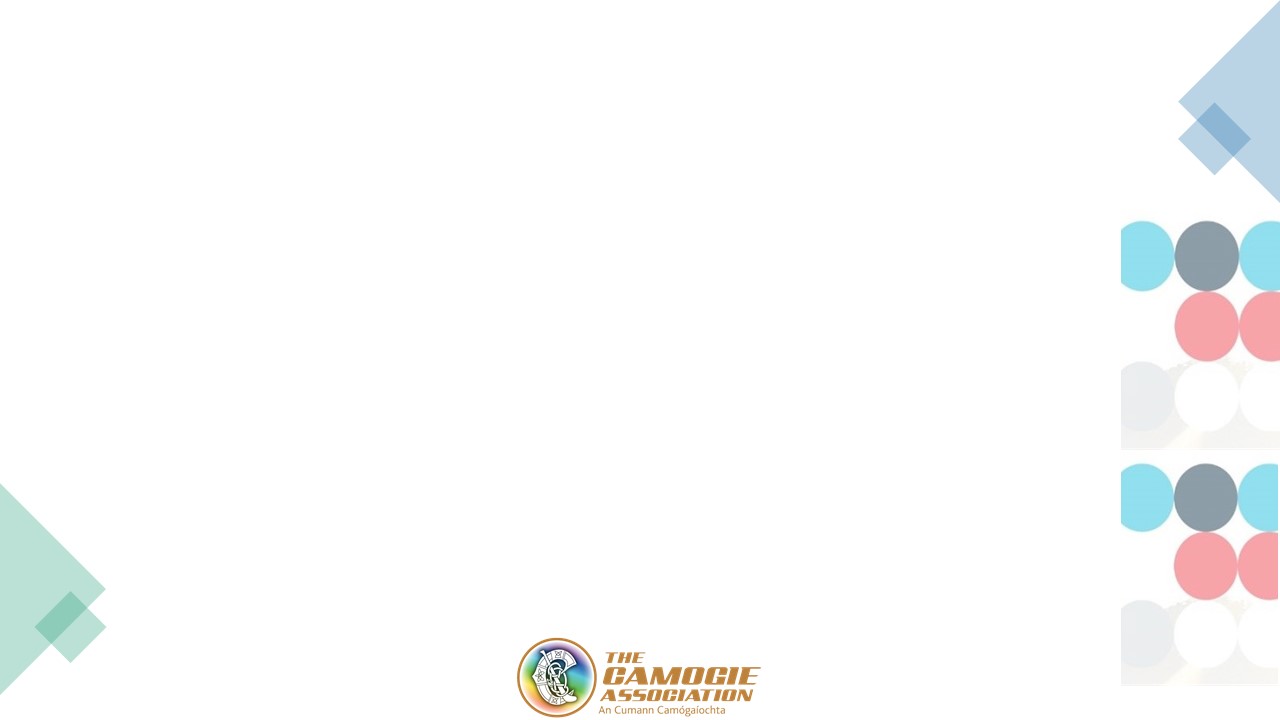 Go Games – Practical Advice for Organisers
Research has proven kids play for fun – winning is not their primary motivation

Research has proven kids prefer playing & losing to winning & not playing

SMALLER IS BETTER - Players cannot improve if they don’t touch the ball!

Less players on the pitch = more player involvement = happier and more competent players

Teams should know their numbers in advance and communicate with the blitz organisers to make smaller-sided games – more pitches, more teams, less players per team = happy players!

Coaches have a duty to improve themselves as much as they ask their players to improve

Players should NEVER be written off at any age, young people mature and develop at different speeds so time and patience is required for optimal develop

Success as a Go Games coach is ultimately judged on if your players come back and continue playing – winning is irrelevant and a poor measure of success at this age!